PRODUCTION AND ACCESS TO SCIENTIFIC DATA IN AFRICA
A Framework for Improving the Contribution of Research Institutions
An invited presentation
 
by

Prof. Hilary I. Inyang
Duke Energy Distinguished Professor of Environmental Engineering and Science, 
University of North Caroline-Charlotte, NC, USA; 
Email: h.inyang26@gmail.com

at the 
International Symposium on the Case for International Sharing of Scientific Data
organized
by
 U S. National Academy of Science (NAS) Board on International Scientific Organization
 U S. Committee on Data for Science and Technology (US CODATA)

held at the

NAS Keck Center, 500 Fifth Street, NW
Washington DC, USA

April 18 – 19, 2011
1
ROLES OF RESEARCH ORGANIZATIONS THAT CAN BE ENHANCED BY COST-EFFECTIVE AND EFFICIENT DATA GENERATION, STORAGE, DISTRIBUTION AND ACCESS SYSTEMS
Supply of options for sustainable development
Production of data for decision support systems
Development of human resources and capacity
Creation of innovative ideas and products
Guardians of rationality and human rights
2
CONFIGURATION OF INFORMATION GENERATION, STORAGE AND ACCESS SYSTEMS
ACADEMIC INSTITUTIONS
GOVERNMENT AGENCIES
CORPORATIONS
  Banks
  Industry
  Analysts
CIVIL SOCIETY GROUPS
SCREENING PROCESSES
DATABANKS
SCREENING PROCESSES
NON-SENSITIVE INFORMATION
SENSITIVE INFORMATION
DISSEMINATION TO PUBLIC
INACCESSIBLE  INFORMATION DOMAIN
ACADEMIC INSTITUTIONS
PUBLIC AGENCIES
THE PRESS AND PUBLISHERS
CIVIL/CORPORATE GROUPS
INTERNET & BROADCASTERS
LIBRARIES
DATA PRODUCTION, STORAGE, TRANSFER AND ACCESS NEEDS FOR ATTAINMENT OF SUSTAINABLE DEVELOPMENT TARGETS
NEEDED DATA   INFRASTRUCTURE &  MANAGEMENT / UTILIZATION SYSTEMS
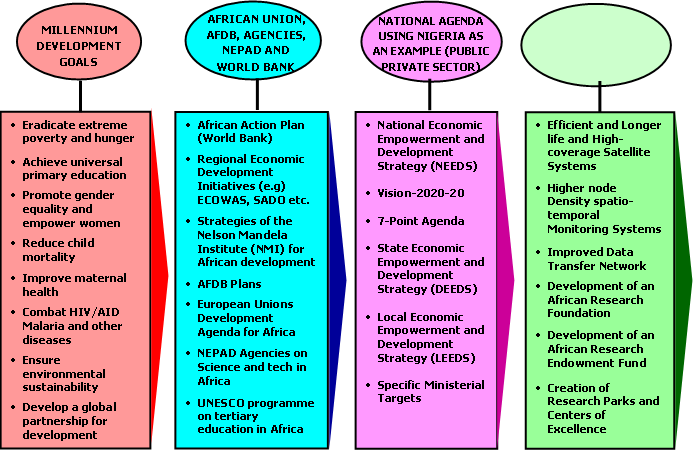 4
RESEARCH DATA ARE NEEDED IN GOVERNANCE /POLICY MAKING,  ECONOMIC  DEVELOPMENT, ENVIRONMENTAL STEWARDSHIP AND POPULATION MANAGEMENT
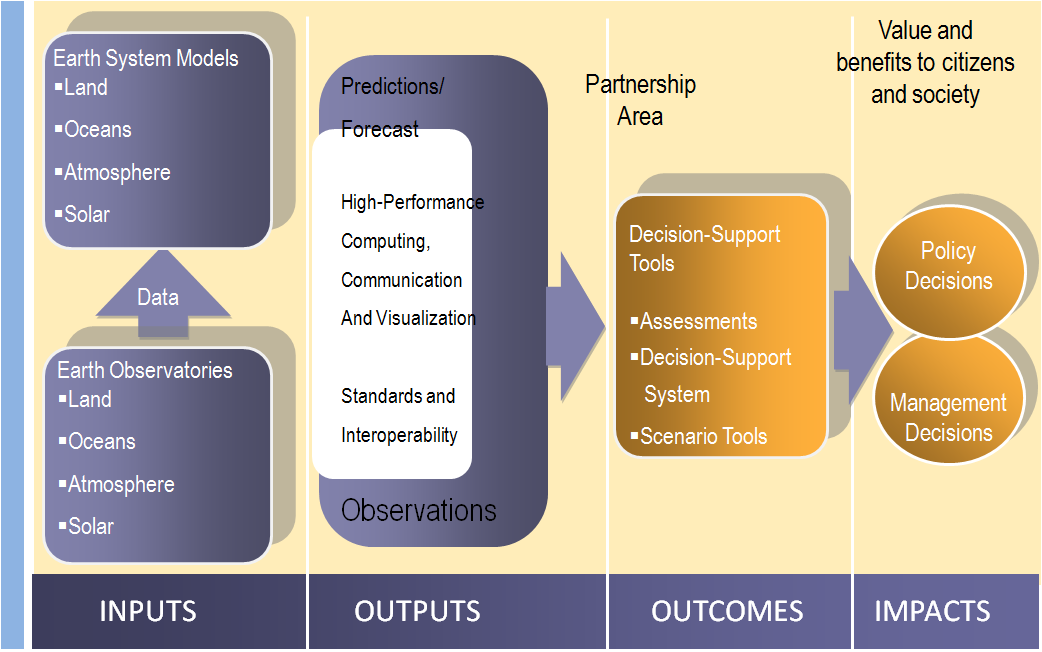 RISK MANAGEMENT AND ECONOMIC DEVELOPMENT 
FACTORS THAT NEED DATA
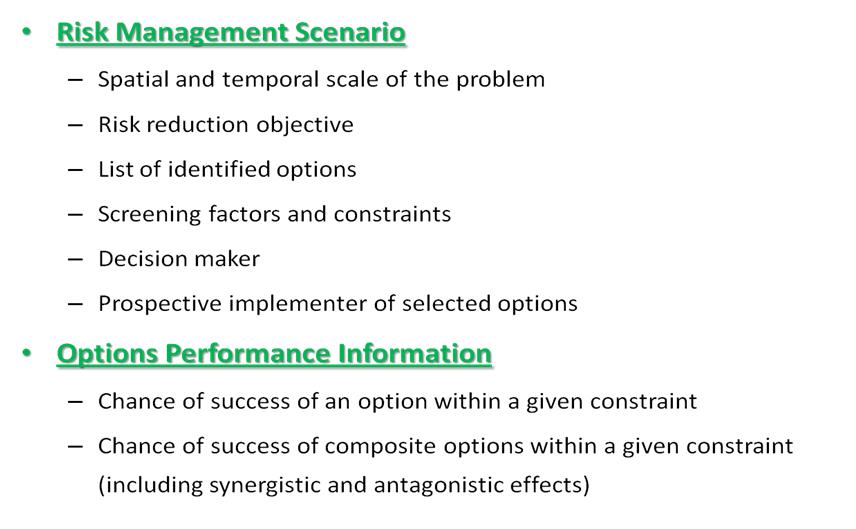 6
GLOBAL DISTRIBUTION OF INVESTMENTS IN RESEARCH AND DEVELOPMENT SHOWING DEFICIENCES IN AFRICA (UNESCO)
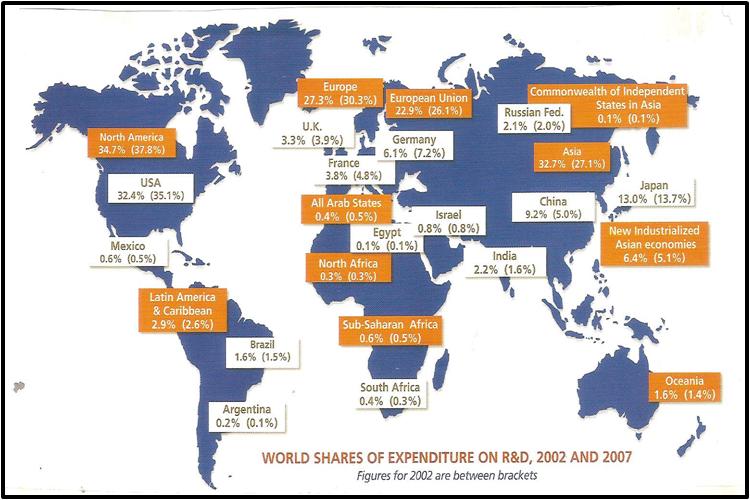 7
THE PAUCITY OF SCIENCE AND TECH/RESEARCH PARKS IN AFRICA IMPERILS ENTREPREURSHIP AND INNOVATION
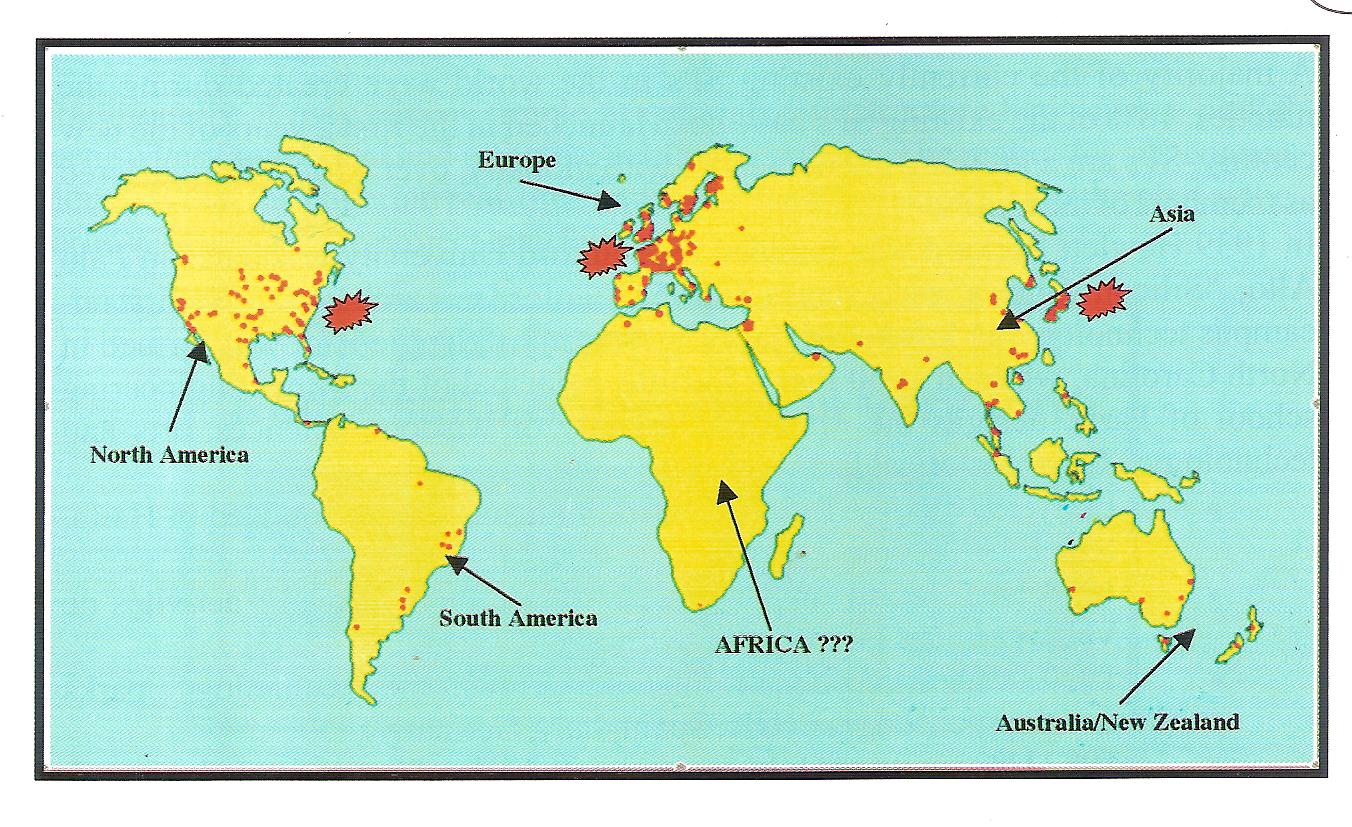 8
INTERLINKAGES OF RESEARCH ENTITIES AND THEIR UTILITIES : THE APPROXIMATE US MODEL
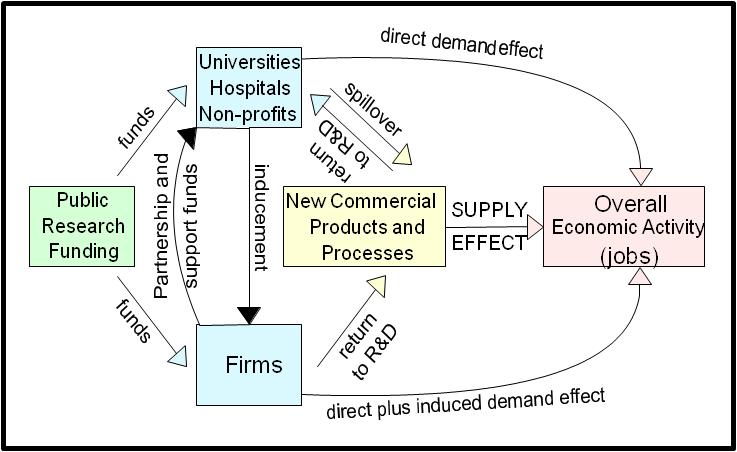 9
SOURCE DISCIPLINES FOR DATA AND TECHNIQUES THAT ARE NEEDED FOR SUSTAINABLE DEVELOPMENT
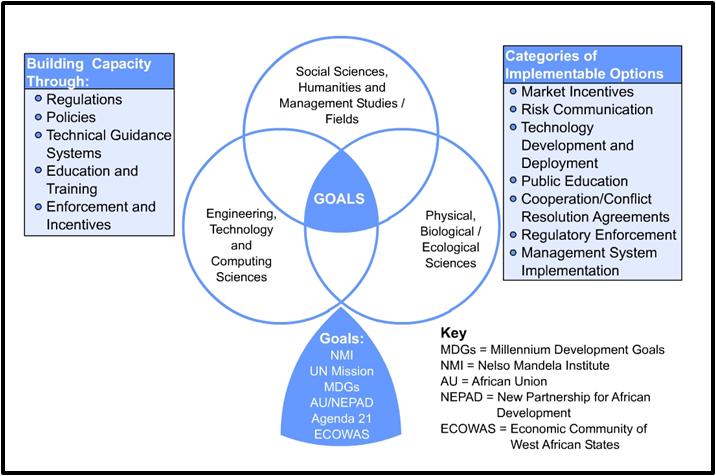 10
EXISTING DATA THAT ARE GIVEN VARIOUS SPATIO-TEMPORAL COORDINATES NEED TO BE INTERLINKED WITH MORE RECENT DATA THAT CAN BE GENERATED BY SATELLITES AND TRANSFERRED BY BOTH SATELLITE AND CABLE COMMUNICATION SYSTEMS
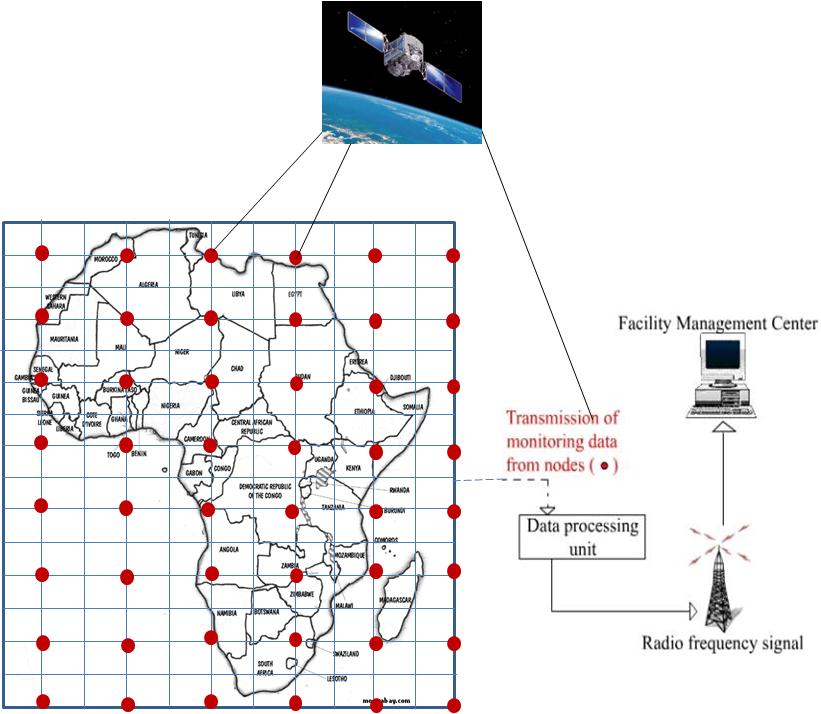 SOME MAJOR TELECOM PROJECTS THAT WILL ENHANCE DATA DISSEMINATION IN AFRICA
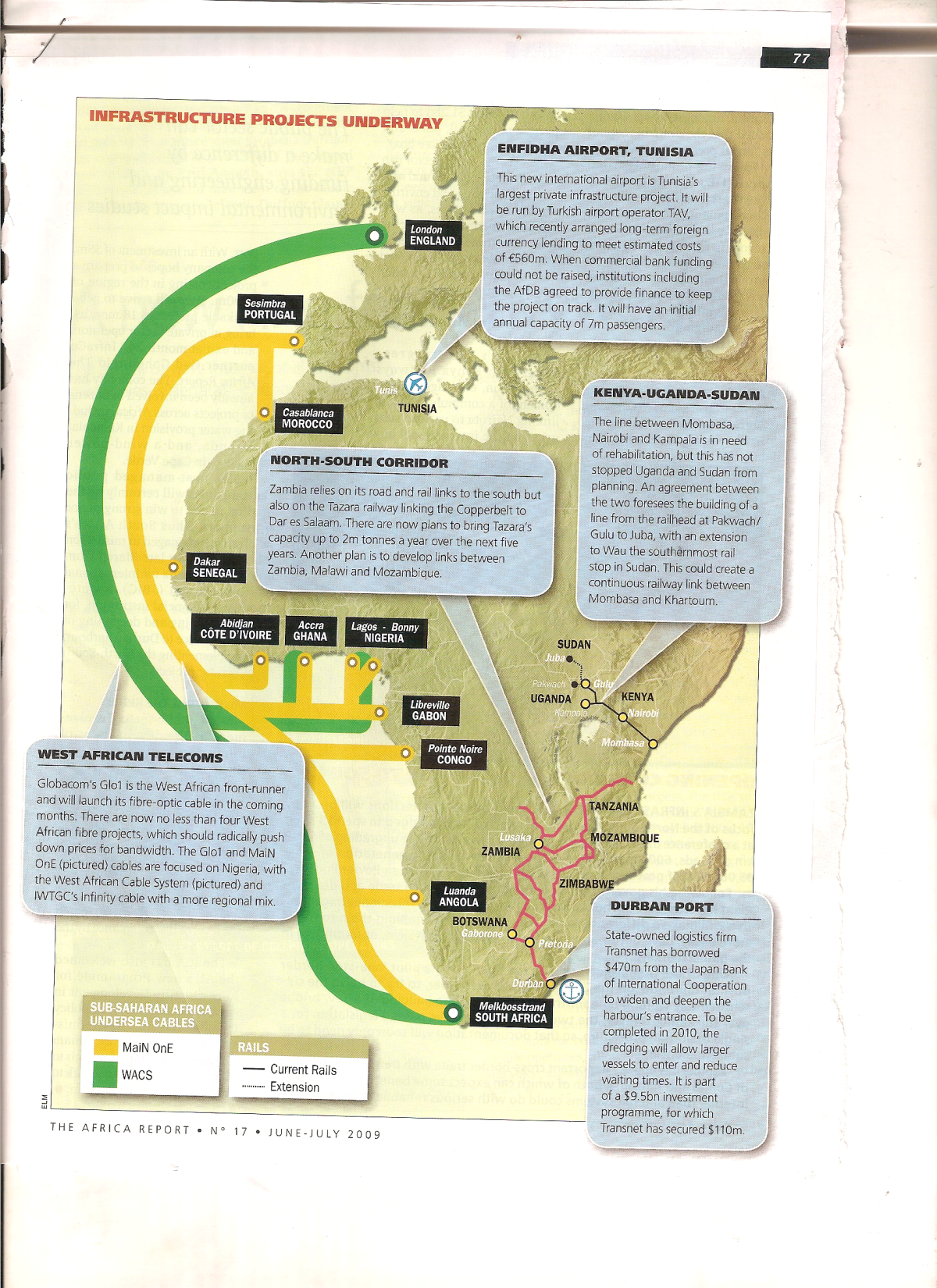 ( The Africa Report, No. 17, June-July, 2009, pp. 77)
12
INCREASING INTERNET USE IN AFRICA IS USEFUL FOR  INFORMATION ACCESS AND DISSEMINATON
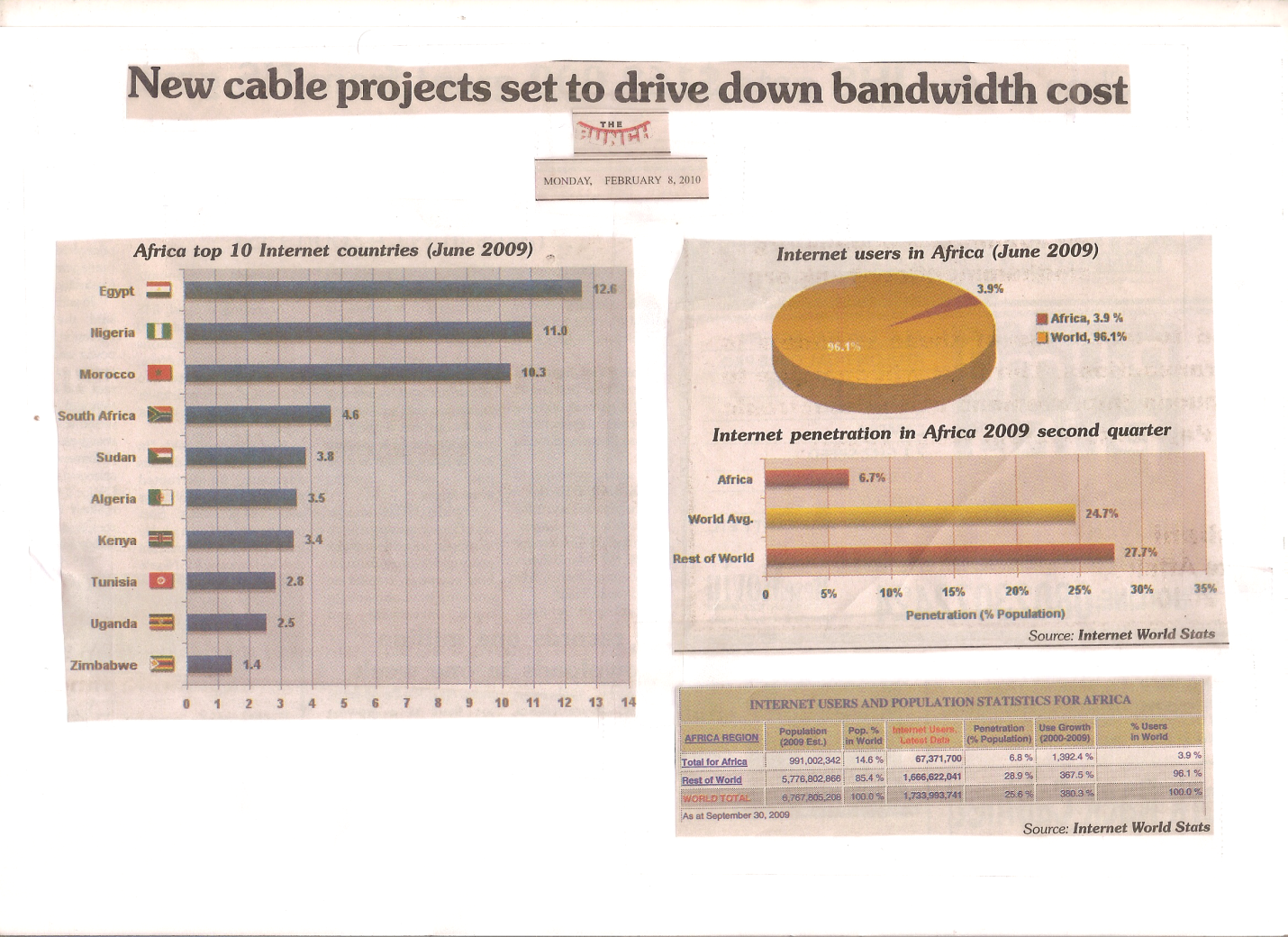 13
EXAMPLES OF DATA/INFORMATION COMMUNICATION SATELLITES WITH SIGNIFICANT FOCUS ON AFRICA (1)
BENTLEY TELECOM EUTELSAT W3A
Bentley Telecom Eutelsat W3A 
Eutelsat W3A ( 7 deg east) broadband internet via satellite coverage using the new Hughes HX and LinkStar DVB-S2 and iDirect technologies.   The Hughes HX, introduced in March 2008, represents a significant step forwards.  Various grades of service plus special quality of service controls and advanced proprietary TCP/IP compression to give faster downloads compared with unprocessed feeds, plus customer access to traffic monitoring system. 
Click here to email: sales@bentleywalker.com or phone now 00 44 239 246 3943 (ref:satsig)
Also iDirect STAR COM service in North East Africa
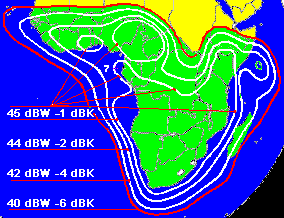 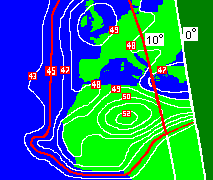 Mid Africa and 
South 
Africa coverageDirect connection 
provider.
Customer VSAT dishes are typically 1.2m diameter with up to 61 PCs connected
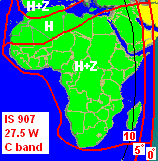 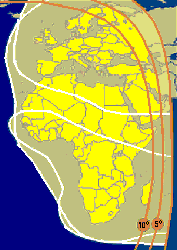 All Africa, Middle East
 and Europe.C band on 1.8m dish
PanAmSat 1R at 45 west is also available and provides good coverage of North West Africa.
LINK-SAT BROADBAND SATELLITE INTERNET WEST AFRICA
West Africa Ku band coverage include: (some partially): Senegal, The Gambia, Gambie, Guinea, Mali, Sierra Leone, Liberia, Ivory Coast, Ghana, Burkina -Faso,  (Upper Volta), Togo, Benin, Niger, Nigerian, Chad, Tchad, Cameroon, Equatorial Guinea, Central African Republic (CAR), Occidentale Quest Afrique.  The broader C band beam covers all Africa except the north west as shown:  This comprises of a high-powered West Africa Ku band beam from Newskies satellite NSS-7 at orbit 21.5W and Africa C-band beam from Intelsat 905 at 24-5W.  A 2-way business satellite internet with direct access correction  to the US 
 Inclusion : VOIP telephone service
 Downlink : up to 60 mbit/s download speed
 Uplink : up to 4 mbit/s upload speed
 Entry Level : 96 kbit/s download and 32kbit/s uplink
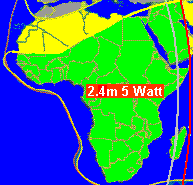 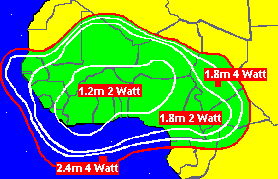 Ku band coverage
C band coverage
WAFA SATELLITE SYSTEMS
This organization offers high-speed VSAT satellite internet access services on both Telstar  11N (at 37.5 west) and provides coverage from Senegal through Nigeria to Southern Africa
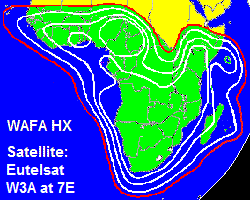 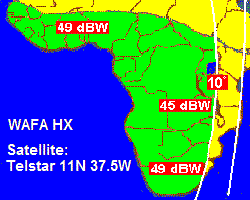 Telstar 11N beam.
Eutelsat W3A beam
FORMATION AND OPERATION OF AN AFRICAN CONTINENTAL RESEARCH FOUNDATION (ACRF) WITH THE FOLLOWING MANDATES WOULD GREATLY ENHANCE THE GENERATION OF DATA AND OTHER TYPES OF INFORMANTION FOR REGIONAL DEVELOPMENT
To support research for production of information, including data, for use in African sustainable development programmes

To provide opportunity for engagement of African and other experts and development of African talent (in Africa and the Diaspora) on S & T research on critical issues that affect Africa.

To catalyze science & technology-based African entrepreneurship and improve infrastructure for access to data in locations within and outside Africa.
17